New Hire Onboarding Plan & Checklists
<<Company name>> // <<Date>>
[Speaker Notes: Directions for using these template

Whether you’re in the early stages of building your onboarding program, or ready to scale your existing program across departments, the following slides are building blocks to launching your programs.

If you need additional help, consult the notes of each slide, which gives step-by-step guidance. 

This template is a guide, please consult legal advice to ensure you have complete all tasks associated with the particular job and work you are in. Also, add, delete, or modify these tasks in any way that makes sense.]
New Hire Onboarding Plan & Checklists
[Company name] // [Date]
[Speaker Notes: Optional cover]
The importance of a structured onboarding process
Onboarding is a key factor in attracting and retaining top talent, boosting productivity, and driving business growth. <<Company Name>> is developing this structured onboarding program in order to:
ignite employees
build team
your goal
another goal
Drive employee engagement and business growth
Build a strong foundation for our new employee's success early on
Lorem ipsum dolor sit amet, consectetur adipiscing elit, sed doihy.
Lorem ipsum dolor sit amet, consectetur adipiscing elit, sed doihy.
3
Onboarding Goals & Employee Lifecycle
4
This is a reference slide
How to measure onboarding successThe marks of an engaged employee at <<company name>>
1
3
Connection
Engaged employees are emotionally linked to their jobs and have a sense of connection to their organizations. This is fostered by a close relationship with a direct manager or supervisor who focuses on building an employee’s unique strengths.
Contribution
Engaged employees contribute autonomously to the company, and understand where their efforts are best made.
2
4
Commitment
Engaged employees have a clear sense of commitment to their organization, and are less likely to be tempted to leave for higher pay elsewhere.
Progress
Engaged employees show progress in their work, both in what they contribute to the organization and in their own professional development.
5
[Speaker Notes: The hallmarks of an engaged employee could vary company to company and job to job. 

QUESTIONS TO ASK
How would you know if an employee is fully onboarded? 
What are the kinds of things they could do, once given all the training, support and education? 
How will you define your “marks” so that you can align strategies of onboarding and beyond? 

DIRECTIONS
Use this reference slide to foster and define your own traits that you can track, measure, and focus your onboarding energy around. Then, build your own marks on the following slide.]
How to measure onboarding successThe marks of an engaged employee at <<company name>>
1
3
Value 1
Lorem ipsum dolor sit amet, consectetur adipiscing elit, sed do eiusmod tempor incididunt ut labore et dolore magna aliqua. Ut enim ad minim veniam, quis nostrud exercitation ullamco laboris nisi ut aliquip ex ea commodo consequat.
Value 3
Lorem ipsum dolor sit amet, consectetur adipiscing elit, sed do eiusmod tempor incididunt ut labore et dolore magna aliqua. Ut enim ad minim veniam, quis nostrud exercitation ullamco laboris nisi ut aliquip ex ea commodo consequat.
2
4
Value 2
Lorem ipsum dolor sit amet, consectetur adipiscing elit, sed do eiusmod tempor incididunt ut labore et dolore magna aliqua. Ut enim ad minim veniam, quis nostrud exercitation ullamco laboris nisi ut aliquip ex ea commodo consequat.
Value 4
Lorem ipsum dolor sit amet, consectetur adipiscing elit, sed do eiusmod tempor incididunt ut labore et dolore magna aliqua. Ut enim ad minim veniam, quis nostrud exercitation ullamco laboris nisi ut aliquip ex ea commodo consequat.
6
[Speaker Notes: Click to add your own marks of an engaged employee & associated definitions.]
This is a reference slide
Employee lifecycle template
Grow in Role & Transitions
Recruit / Commit
Pre Onboarding / Day 1
Ramp Up / Productivity
Offboarding / Alumni
7
[Speaker Notes: The employee lifecycle includes the entirety of engagement with your staff, from the hiring process until the day you separate. Considering an employees experience across his or her time with your company from the onset with help you ensure steady managerial support well after the first 30 days of a new hire’s employment. Studies show employee retention numbers are improved when they feel supported, appreciated, and have the ability to learn and grow throughout their tenure. 

QUESTIONS TO ASK
How will your company foster growth in your employees? 
What are important milestones in their process? 
Who are the people involved at each step? 
How will you measure your success?

DIRECTIONS
Use this reference slide map your own employee lifecycle template. Then, build your own blueprint on the following slide.]
Employee lifecycle template
Grow in Role & Transitions
Recruit / Commit
Pre Onboarding / Day 1
Ramp Up / Productivity
Offboarding / Alumni
8
[Speaker Notes: Click to add/delete questions, stages in the employee lifecycle.]
Compliance
9
The forms / tasks to completeA quick reference to forms & compliance
Compliance Checklist
(This slide has been customized to reflect your inputs)
I-9 Employee Eligibility Verification
Form I-9
W-4 Employee’s Withholding Allowance
Form W-4
Social Security Number (SSN)
Employers must obtain any employee’s SSN, and hold on record.
Pay &
Pay Periods
Schedule pay periods in accordance with state requirements , and review Fair Labor Standards Act requirements.
Employee Classification:
Exempt / Non-Exempt
Companies with <50 full time employees are not required to submit ACA reporting
Affordable Care Act (ACA) Reporting
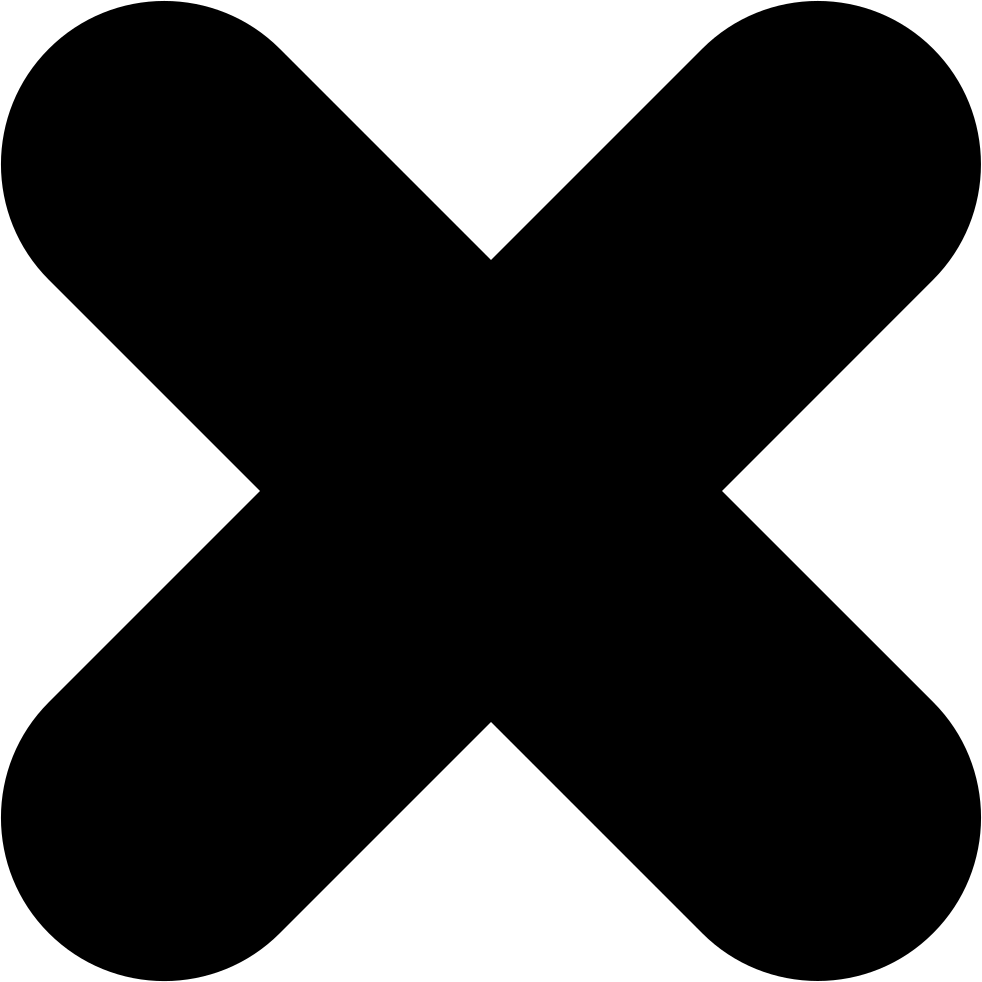 Companies with <50 full time employees are not required to submit ACA reporting
Equal Employment Opportunity (EEO-1)
Companies with <100 full time employees are not required to submit the EEO-1 form
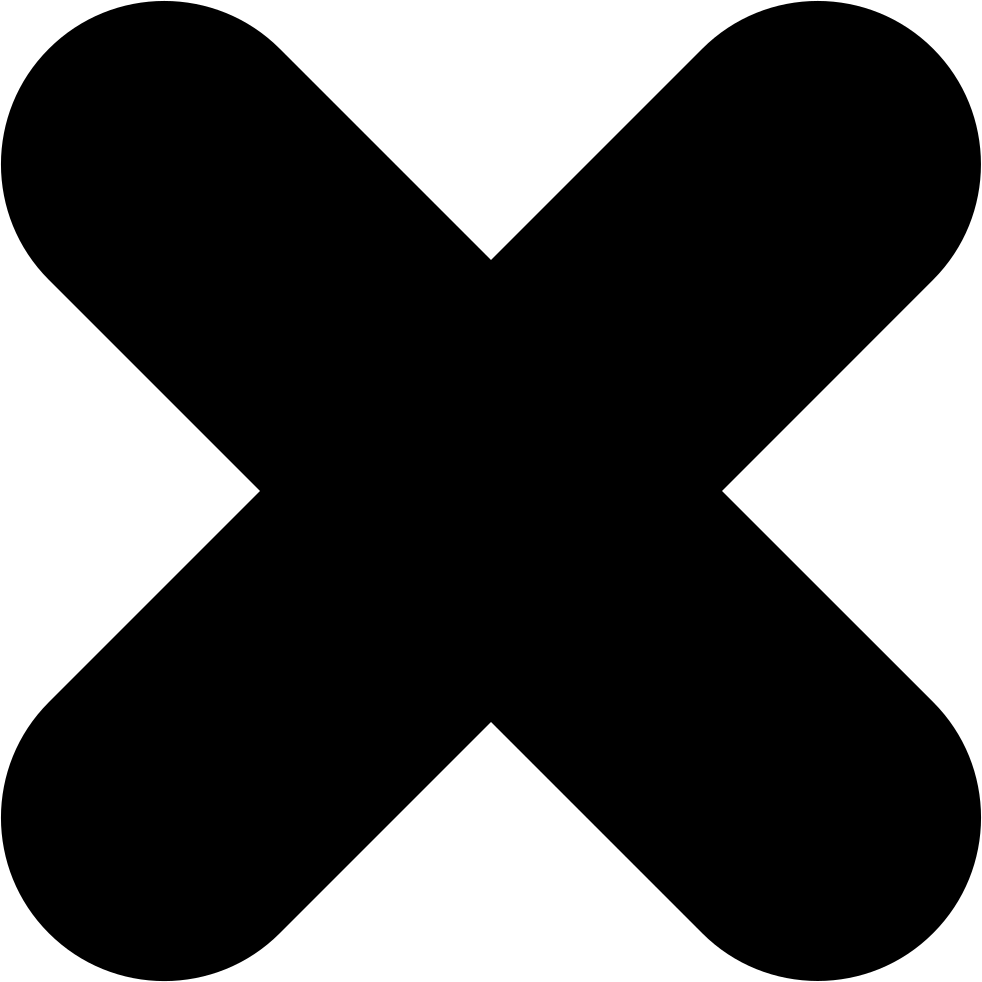 10
[Speaker Notes: Based on your quiz results, your company has fewer than 50 employees in the professional services sector.

We’ve included specific tasks you need to complete, and ones you don’t. 

This template is a guide, please consult legal advice to ensure you have complete all tasks associated with the particular job and work you are in. Also, add, delete, or modify these tasks in any way that makes sense.]
The forms / tasks to completeA quick reference to forms & compliance
Compliance Checklist (Continued)
Add task / form
Add more information here
Add task / form
Add more information here
Add task / form
Add more information here
Add task / form
Add more information here
Add task / form
Add more information here
11
[Speaker Notes: Based on your quiz results, your company has fewer than 50 employees in the professional services sector. We’ve included the tasks you need to complete, and the ones you don’t. This template is a guide, please consult legal advice to ensure you have complete all tasks associated with the particular job and work you are in. Also, add, delete, or modify these tasks in any way that makes sense.]
Manager Check-ins
12
[Speaker Notes: Manager Check-ins
This section documents checklists for managers to complete at various stages of the onboarding process:
Before your new hire’s first day
On their 1st day
30-days into their new job

DIRECTIONS
Use these checklists as guidance in your own onboarding program. We’ve included common best practices across each stage, but recognize that your process will be unique. Add, delete, and modify checklists to best fit your needs.]
Manager’s Checklist
Send new hire: 
Employee Agreement containing the following
NDA and non-compete statements
Work for hire explanation
Job description and compensation
<<list activity>>
<<list activity>>

Obtain from new hire:
New employee forms & information
I-9 Employee Verification Form (Form I-9)
W-4 (Form W-4)
Employee’s Social Security Number (SSN)
<<list activity>>
<<list activity>>
Before Day 1
13
[Speaker Notes: Before Day 1
What you do now prepares your new hire for a successful first  day, as well as success in those critical first months. Help new employees feel at home right away—welcome them to an informal team environment to help them relax into their positions and provide all their necessary equipment.

DIRECTIONS
Use this checklists as guidance in your own onboarding program. We’ve included common best practices across each stage, but recognize that your process will be unique. Add, delete, and modify checklists to best fit your needs.]
Manager’s Checklist
Send welcome email to new hire, be sure to include
Start date, time, and location
Dress code specifications
Information on parking and where to meet
A list of items to bring on day 1 (ID cards, direct deposit information, etc)
Plan first assignments and expectations
Send new hire any relevant documents / forms necessary for Day 1
Plan employee onboarding schedule 30 // 60 // 90 day goals
Set up regular check-ins (weekly, monthly)
Prepare work area and supplies
Provision appropriate keys, codes, and access tools
Set up hardware, software subscriptions, email, etc. necessary for job
Provide new hire with employee handbook 
<<list activity>>
<<list activity>>
Before Day 1
14
[Speaker Notes: Before Day 1
What you do now prepares your new hire for a successful first  day, as well as success in those critical first months. Help new employees feel at home right away—welcome them to an informal team environment to help them relax into their positions and provide all their necessary equipment.

DIRECTIONS
Use this checklists as guidance in your own onboarding program. We’ve included common best practices across each stage, but recognize that your process will be unique. Add, delete, and modify checklists to best fit your needs.]
Manager’s Checklist
Meet with your new hire
Go over first day // first week expectations
Go over employee handbook including policies, perks. 
Assign a mentor
Review team organization, company structure and where new hire fits in
<<list activity>>

Ensure employee has completed forms
I-9 employee verification (Form I-9)
W-4 (Form W-4)
NDA and non-compete
Direct deposit information
Any benefits forms you could not complete before Day 1 (parking, commuter passes, vehicle registration)
<<list activity>>

Ensure employee has access to tools 
Intranet, doors, codes, locks
Employee ID badges
<<list activity>>
Day 1
15
[Speaker Notes: 1st day
Joining a new company is  overwhelming. To help your new hires feel at home, give them a good  comprehensive understanding of the organization from the top down, ensure they have completed necessary paperwork to legally start working, and give them access to the tools of their trade they’ll need to succeed. 

DIRECTIONS
Use this checklists as guidance in your own onboarding program. We’ve included common best practices across each stage, but recognize that your process will be unique. Add, delete, and modify checklists to best fit your needs.]
Manager’s Checklist
Check-in with new hire
How are they adjusting? 
Do they have any questions? 
What are their obstacles? 
<<list question>>

Encourage new hire to further familiarize themselves with product / service
What’s unique to your business? 
What’s your business’ unique etiquette and reputation? 
How does your product / service stand out from competition
What are the large organizational goals? (1 year, 5 year, 10 year)
<<list task>>

Ensure new hire has completed all documentation 
Obtain signed “acknowledgement of receipt” of employee handbook
Remind them of their benefits election period
<<list document>>
Week 1 Check-in
16
[Speaker Notes: 1st day
Joining a new company is  overwhelming. To help your new hires feel at home, give them a good  comprehensive understanding of the organization from the top down, ensure they have completed necessary paperwork to legally start working, and give them access to the tools of their trade they’ll need to succeed. 

DIRECTIONS
Use this checklists as guidance in your own onboarding program. We’ve included common best practices across each stage, but recognize that your process will be unique. Add, delete, and modify checklists to best fit your needs.]
Manager’s Checklist
Check-in with new hire
What are their insights thus far?
How can you assist them?
Discuss current strengths, strategize how to develop those more
Last reminder about benefits enrollment
<<list activity>>

Check-in with your manager
Evaluate new hire’s fit and progress
Strategize how to develop new hire’s career success
Review the four areas of an engaged employee, are you encouraging each of those areas? (connection, commitment, contribution, progress)
<<list activity>>
30-day Check-in
17
[Speaker Notes: 30-day check-in
At this point, new employees understand their roles within the team, the company structure, and are aware of management’s  expectations of them. As employees acclimate to their roles, the focus still needs to be on engagement, but tactics will change.
Here are some best practices for boosting engagement with employees within the one-month mark.
Review job role and current projects
Provide information about upcoming projects
Continually give new employees opportunities  to ask questions

DIRECTIONS
Use this checklists as guidance in your own onboarding program. We’ve included common best practices across each stage, but recognize that your process will be unique. Add, delete, and modify checklists to best fit your needs.]
30/60/90 Day Plans
18
[Speaker Notes: 30 // 60 // 90 Day Employee Ramp
One of the most important features of an onboarding program is an employee ramp document. In a 30 // 60 // 90 day plan, hiring managers outline the expectations of a new hire by detailing the projects, goals, objectives, and key performance indicators (KPIs) for the role. 

DIRECTIONS
Use this plan as guidance in your own onboarding program. We’ve included an example for you.]
This is a reference slide
Jean Spencer, Marketing Manager30 // 60 // 90 Day Ramp Plan
Demonstrating progress
Fully connected to teams, role
Demonstrate autonomous decision making
Owning responsibility of actions and demonstrating leadership

Assignment
Using learnings from first campaign, develop long-term marketing strategy

Goal
Develop 6 month strategy
Hire designer, freelance writer, to support goals

KPI
Increase monthly web traffic by 10% M-O-M
Increase social media by 10% M-O-M
Make one hire by December

Next Steps
Set up regular manager check-ins as needed
Prepare for performance reviews (self review, peer review, manager review)
Autonomous in your role
Demonstrate understanding of the tools and requirements of the job
Start learning how your role connects with sales & product

Assignment
Develop one-month marketing plan
Launch first mini-campaign
Communicate needs, dependencies, resourcing, as needed

Goal
Launch first campaign

KPI
Build online community by 100 members
Increase engagement by 4%
Campaign launch on time

Next Steps
Set up meetings with cross-functional groups
Set up 90 day check-in
Get to know your role & team
Understand role / team / product & service
Meet with team
Ensure access to tools, people, and process for long term success
Set weekly / biweekly meetings

First Assignment
Develop one-month marketing plan
Launch first mini-campaign

Goal
Complete marketing plan, get approval from cross-functional team

KPI
1:1 meetings completed with all team members

Next Steps
Set up meetings, 
Set up 60 day check-in
Connection
Commitment
Contribution
Progress
30
60
90
01/01/2020
02/01/2020
03/03/2020
19
[Speaker Notes: The 30 // 60 // 90 day ramp will vary from job to job, and company to company. 

Use this reference slide as guidance in your own plan making, and consider these questions: 

QUESTIONS TO ASK
How do your goals relate to your ”marks of an engaged employee?”
What should you consider at each stage on onboarding? What’s realistic and achievable? 
How will you measure the speed and cadence of new employees’ learnings?
How can you include both hard and soft skills (e.g. doing assignments, and also getting to know the team?)
Which onboarding goals are similar across employees and departments? 
Which are different? 

DIRECTIONS
Use this reference slide to make a blueprint for 30 // 60 // 90 day plans that you can use, re-use, and scale across your business. Then, build your own plans on the following slide.]
Employee Name, Title30 // 60 // 90 Day Ramp Plan
Topic
Insert text

Topic
Insert text

Goal
Insert text

KPI
Insert text

Next Steps
Insert text
Topic
Insert text

Topic
Insert text

Goal
Insert text

KPI
Insert text

Next Steps
Insert text
Topic
Insert text

Topic
Insert text

Goal
Insert text

KPI
Insert text

Next Steps
Insert text
Connection
Commitment
Contribution
Progress
30
60
90
01/01/2020
02/01/2020
03/03/2020
20
[Speaker Notes: Click to add create your own 30 // 60 // 90 day plans.]
Email Templates
21
[Speaker Notes: Email Templates
This section provides email copy examples for internal and external communication. 

DIRECTIONS
Use these templates as guidance in your own communications strategy. We’ve included simple, common language. Add, delete, and modify each email template to best fit your needs.]
Dear [Candidate’s name],
We’re all very excited at the prospect of your joining us here at [name of company]. You’re going to make an excellent addition to the [department name] team, and we can’t wait to make it official!
As you’re thinking this offer through, I thought I’d share a few unsolicited thoughts. Besides the fact that I think you’d really enjoy your time here, I’m convinced this is the right experience for you at this point in your career.
If there’s one thing that my time here at [company name] has taught me, it’s that the most important thing to do for your career is to embrace whatever catalysts will best unlock your own potential. I really think [company name] will be that catalyst for you to improve your professional career.
We’re really excited about potentially welcoming you to our team. If you have any additional questions or concerns, don’t hesitate to reach out!
All the best,
[Name of sender]
After Offer Email
After offer email
22
[Speaker Notes: DIRECTIONS
Use this template as guidance in your own communications strategy. We’ve included simple, common language. Add, delete, and modify to best fit your needs.]
Hi Team,
I’m excited to announce that [preferred name of new hire] will be joining our team on [start date]. [Name of new hire] will sit next to [name of employee] and report to [name of manager] in the role of [new hire job title]. I have added a team lunch to your calendars on [date] at [time]—I hope you can all be there!
Let’s give [name] a warm welcome!
[Name of sender]
Team Announcement Email
After offer email
23
[Speaker Notes: DIRECTIONS
Use this template as guidance in your own communications strategy. We’ve included simple, common language. Add, delete, and modify to best fit your needs.]
Hey there!
Tomorrow is your first day on the job, and I wanted to be the first to say welcome to [Company Name]! We’ve got a lot in store for you, so here’s a quick rundown of all the important info for your first day:
Plan to arrive at [set time]. We’ll be meeting at [company name HQ], located at [insert address and room number if applicable]. It will be easiest to [insert helpful parking or entrance instructions here]. The whole team is really looking forward to meeting you!
Best,
[Name of sender]
Welcome New Hire Email
After offer email
24
[Speaker Notes: DIRECTIONS
Use this template as guidance in your own communications strategy. We’ve included simple, common language. Add, delete, and modify to best fit your needs.]
As we’ve seen, onboarding happens before the first day on the job and extends well beyond it. Between paperwork, employee information collection, and integration process, there’s a lot to remember to ensure a successful orientation.
Rather than manage all of that yourself, TriNet makes it possible to streamline and automate the routine tasks associated with onboarding so you can focus on what really matters: your people.
TriNet Onboarding: The Perfect Pairing
Read a case study
25
[Speaker Notes: TriNet is an all-in-one HR solution for small and midsize businesses. Our software makes onboarding easy, and customers cut onboarding time in half. With TriNet as an HR partner you can
Start onboarding before day 1
Keep documents in one convenient place, available to both employer and employee
Manage employee documents
Send notifications and email reminders directly in an app]
Here’s how TriNet helps at every stage in the onboarding lifecycle:
Onboarding preparation
Business growth doesn’t have to equal  more headaches for HR. TriNet reduces your time spent on hiring and  organizes the chaos by allowing you to:
First day on the job
Your new hire’s first day should be  amazing. With TriNet, important  documents and materials are served up  right in the dashboard, making it easy  for a new employee to find and access  important materials like:
Before the first day
Ready to turn a week’s worth of tedious  onboarding tasks into just a few hours?  TriNet helps you do just that.
Compliance
From the Affordable Care Act to  I9s, W4s, and back again, making  sure you’re compliant can be a time-
consuming task. With TriNet, you can  put compliance on autopilot in just a  few clicks.
Get rid of paperwork: documents  can be signed digitally and securely,  eliminating manual errors
New hires can enroll in benefits  within minutes
Reduce exposure to compliance  penalties with automatic risk alerts
Verify identity of new employees in a  snap—literally. New hires just take a  picture of their passports or other IDs  and upload it straight to the HRIS.
Easily create, customize, and send job  offers in your TriNet dashboard
Quickly store and access employee  information (job description, offer  letter, etc.) and run background  checks, all in a few clicks
Approve or decline manager requests  for new hires right through the HRIS  single system of record
Receive alerts when job offers are  sent and again when they’re signed
Org charts that help them get to  know the team
Employee handbook to get them  familiarized with your company story  and policies
Company vacation and other policies  to help them plan
Ensure you’re compliant for  onboarding, ACA, benefits, and  time-off
Share, store, and manage EEO, I9,  W4, agreements in one place
Find peace of mind knowing your  compliance concerns are taken  care of
26
Thank you!Your nameYour titleyour@email.com
27
Image bank
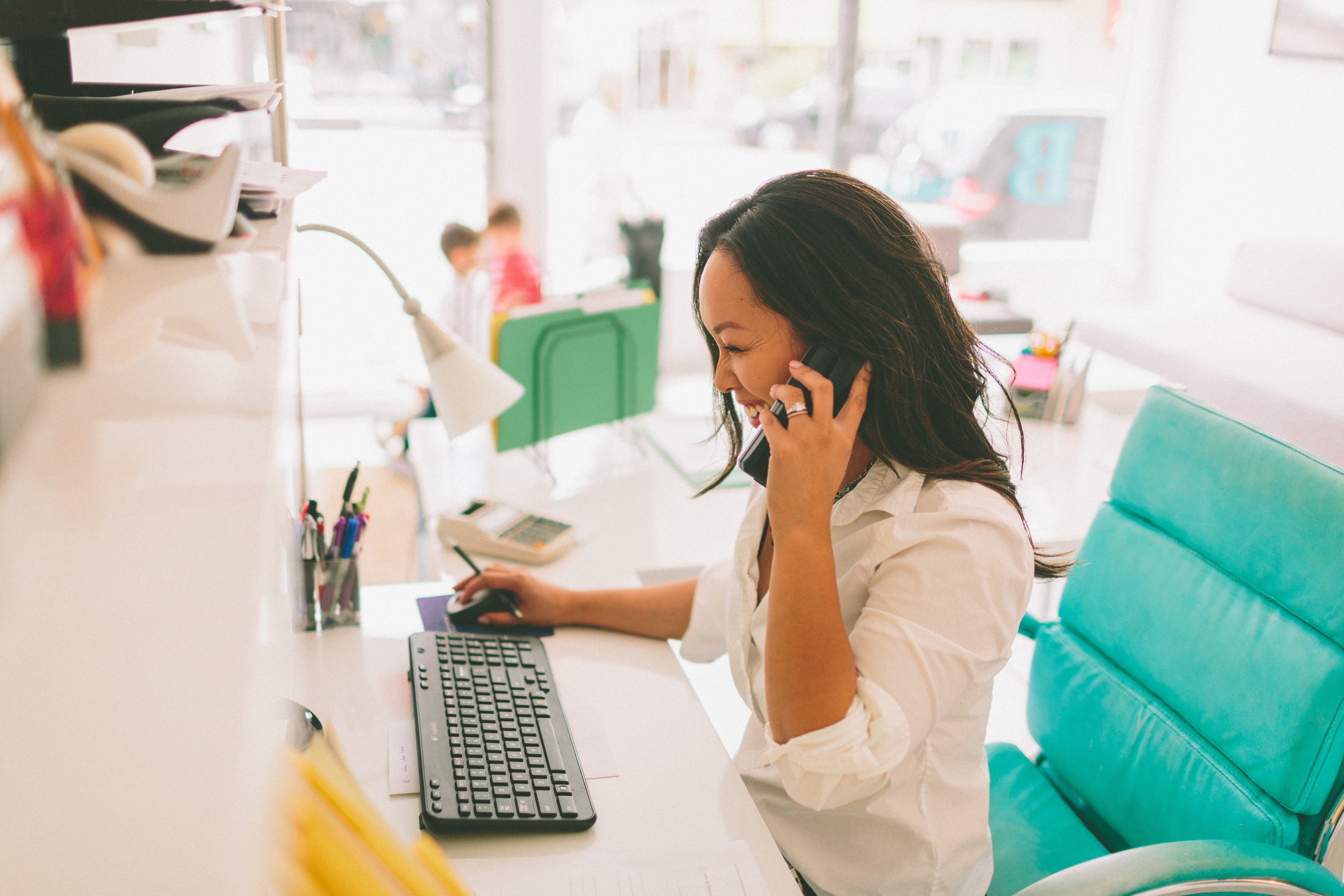 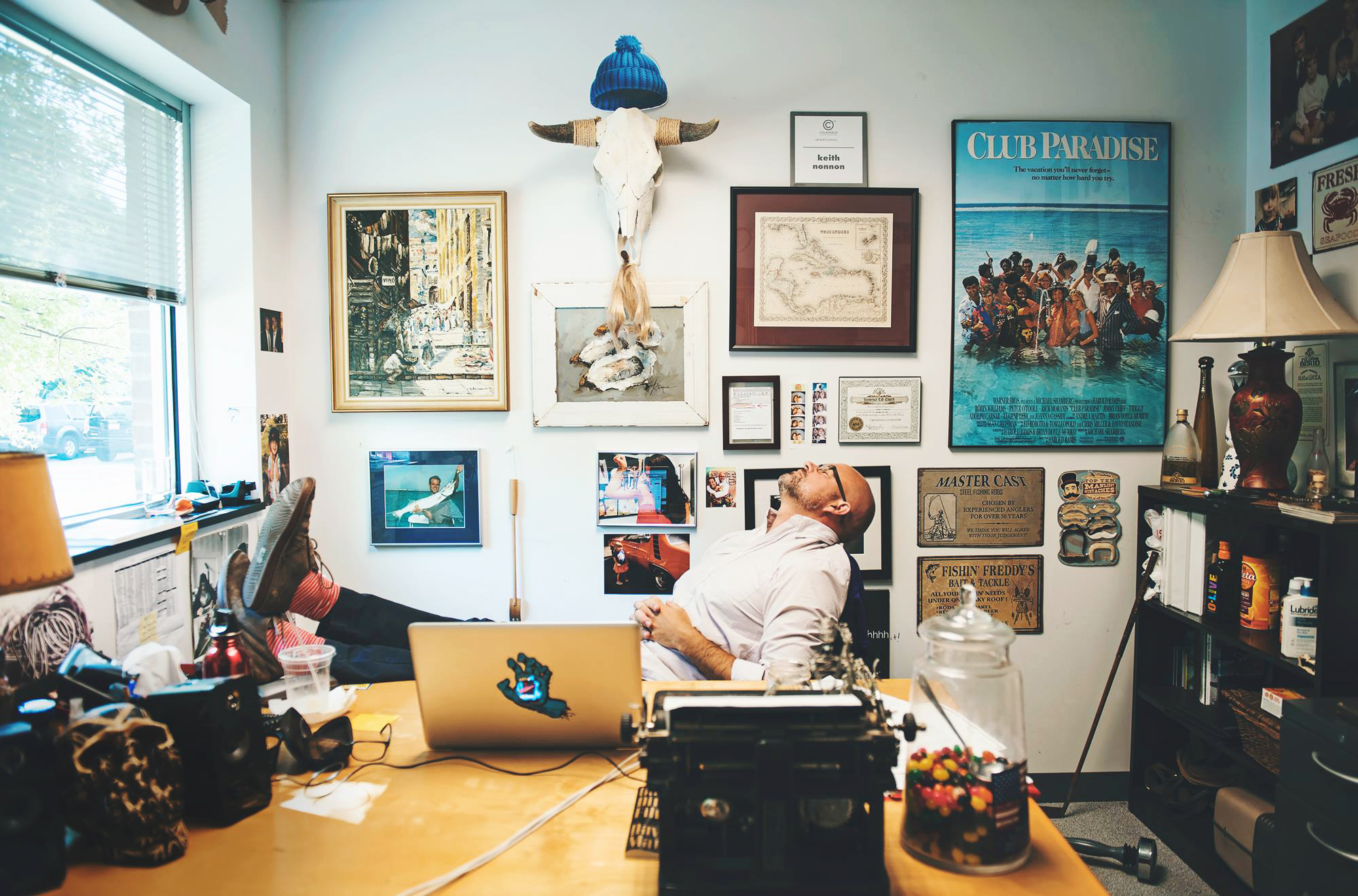 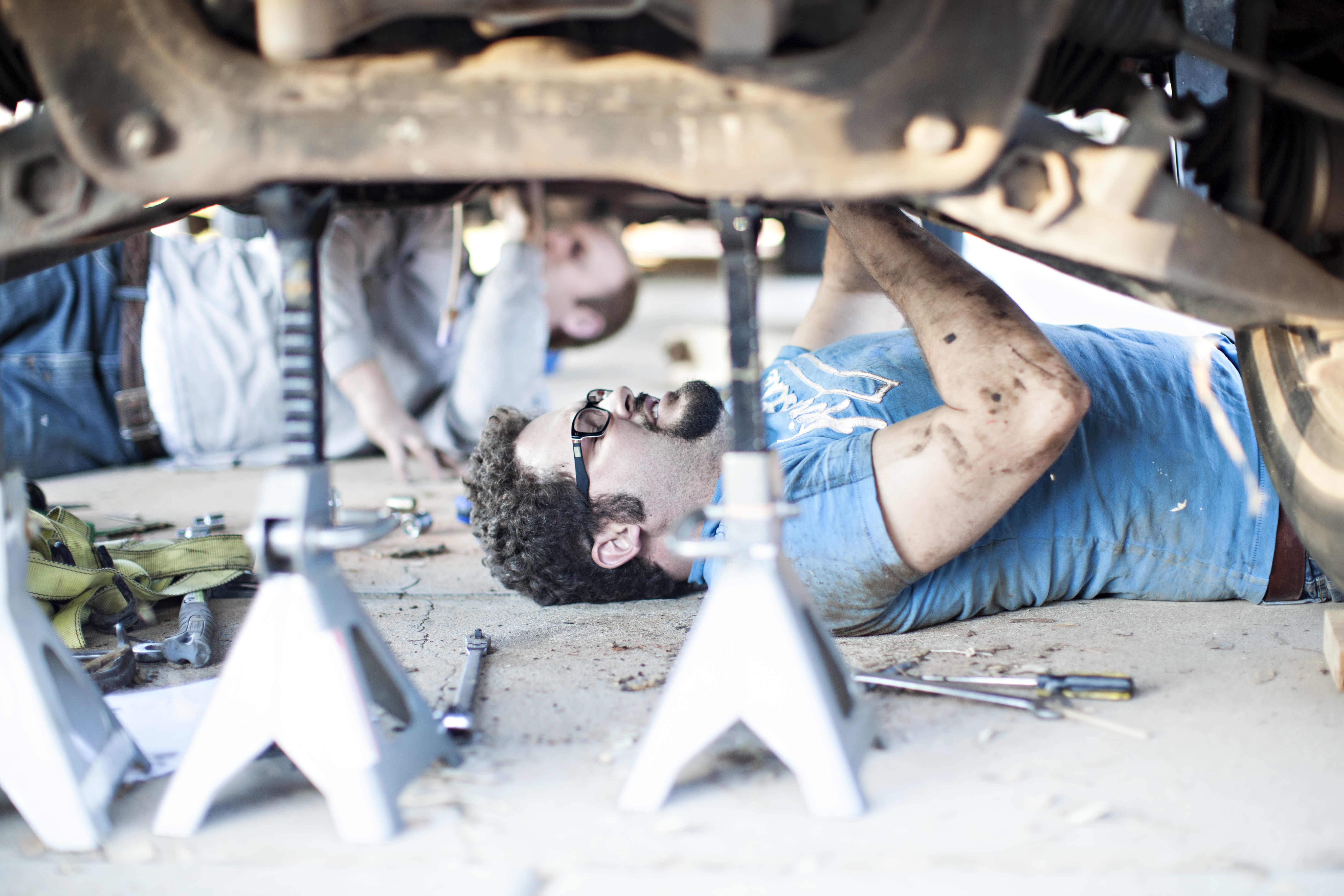 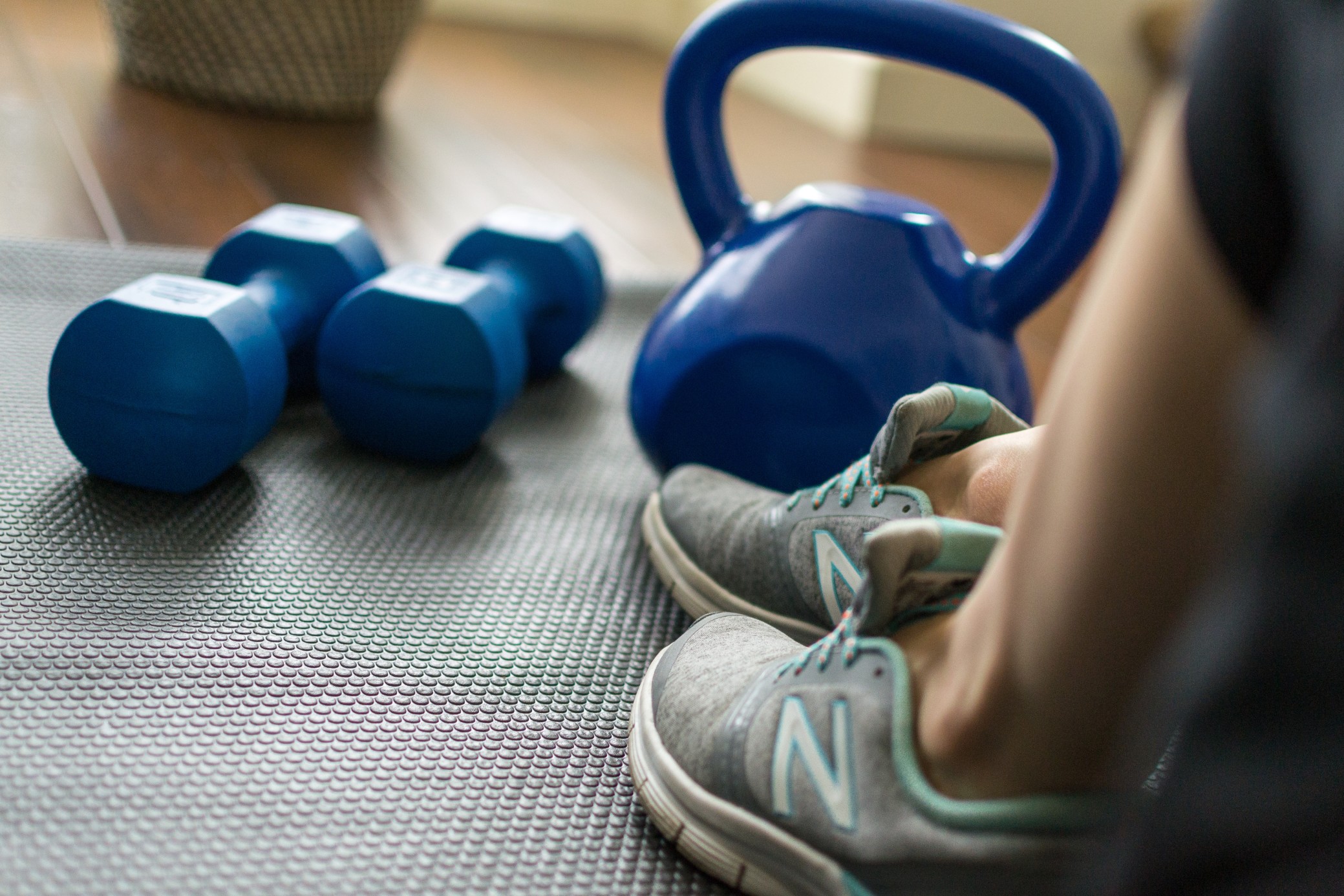 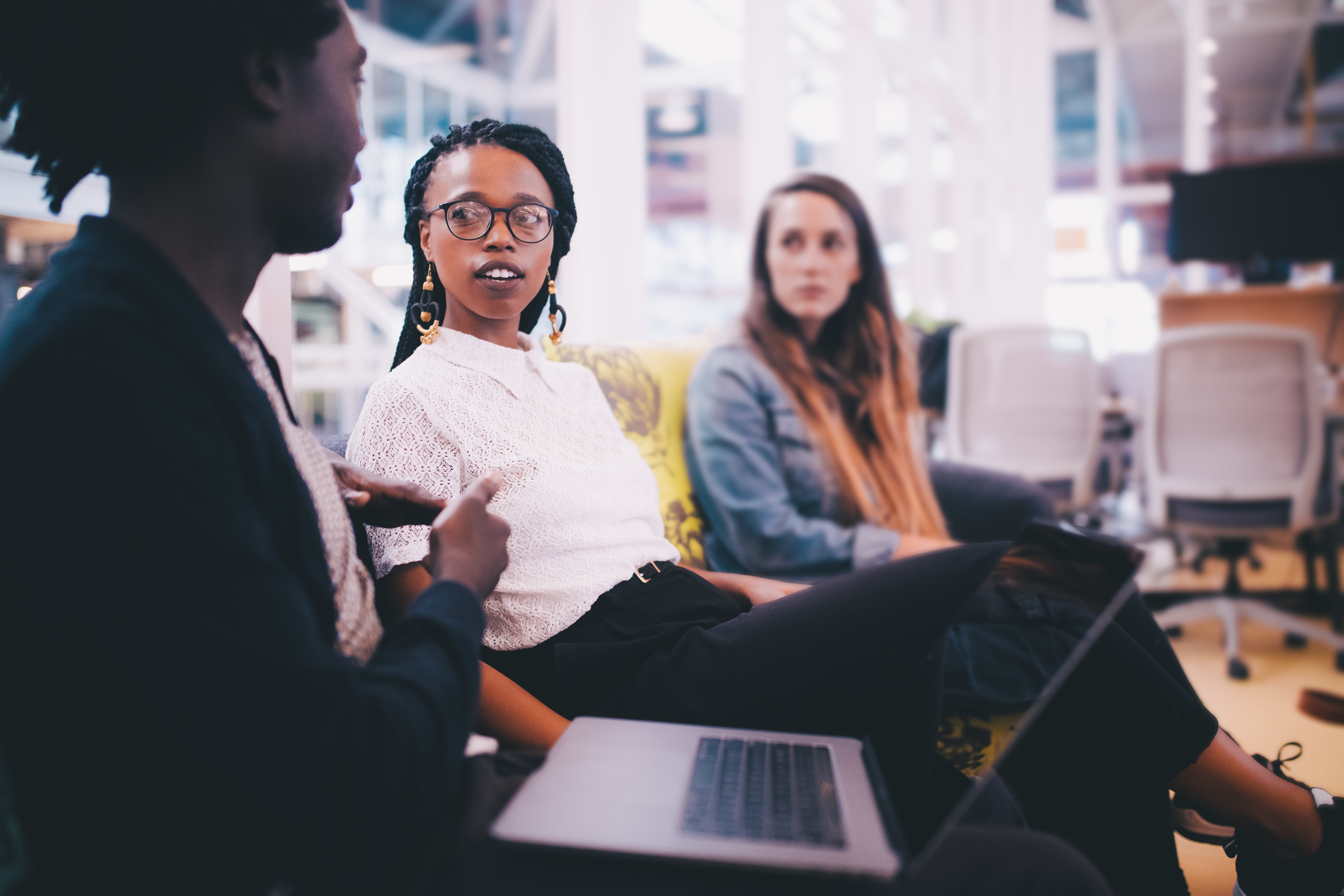 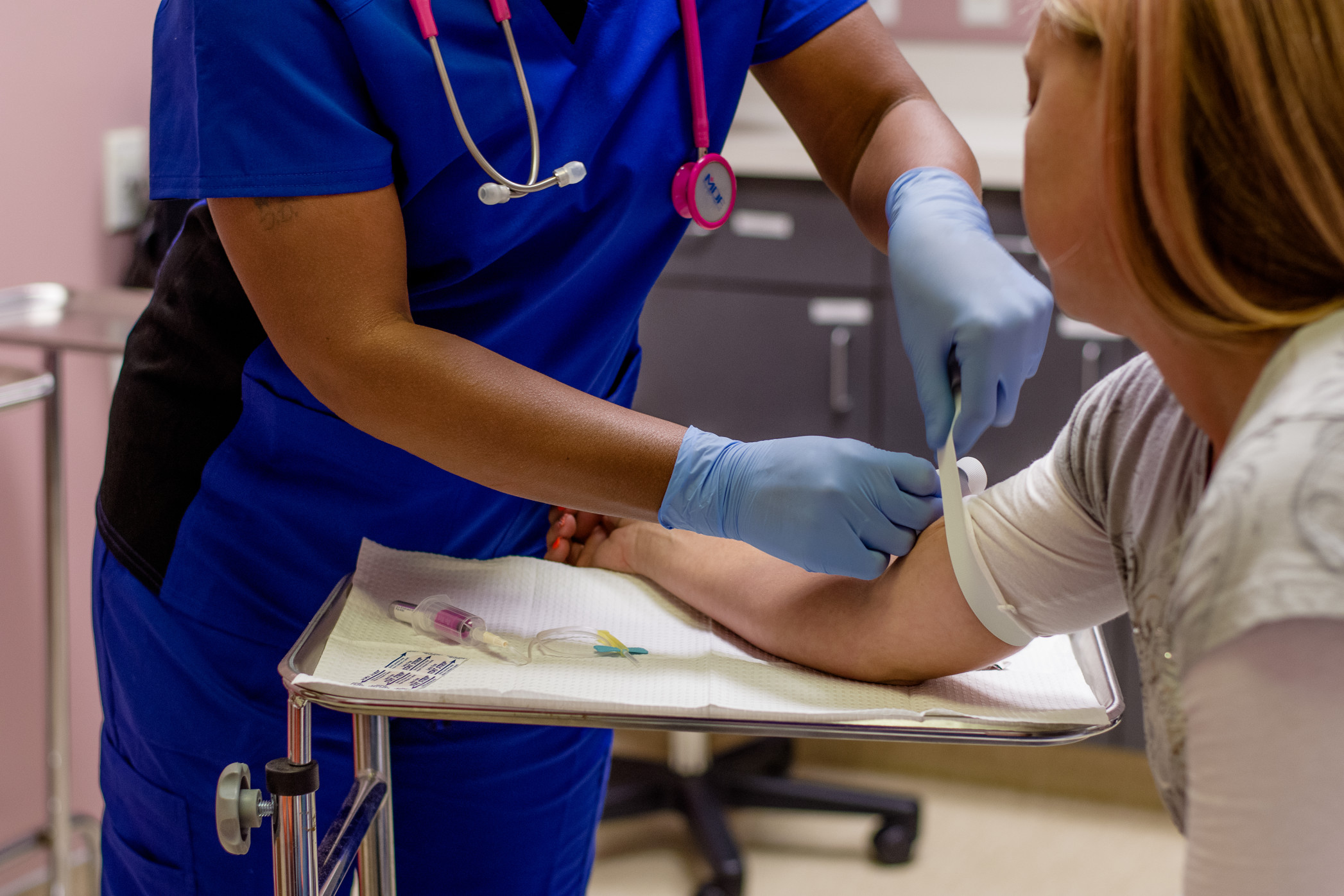 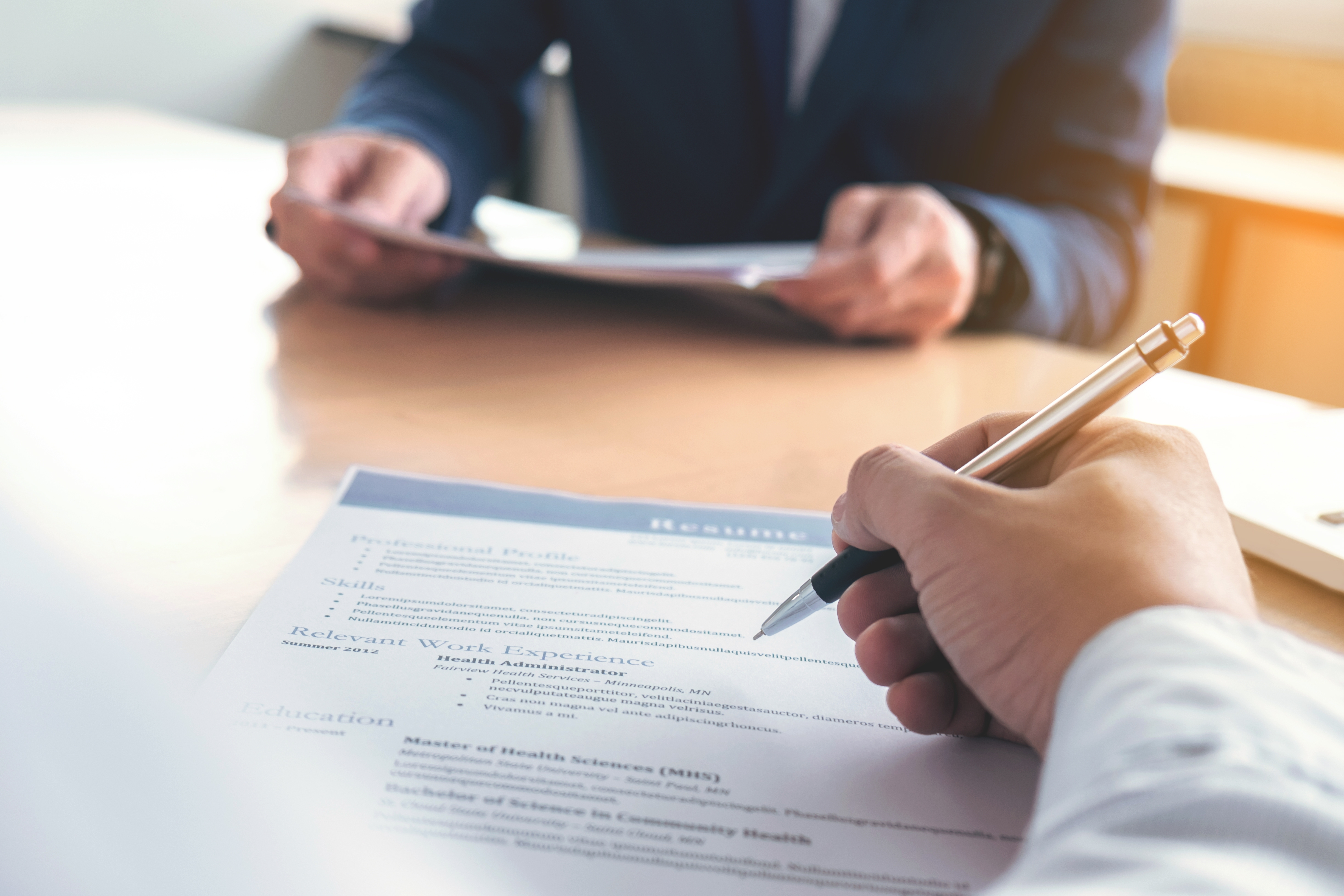 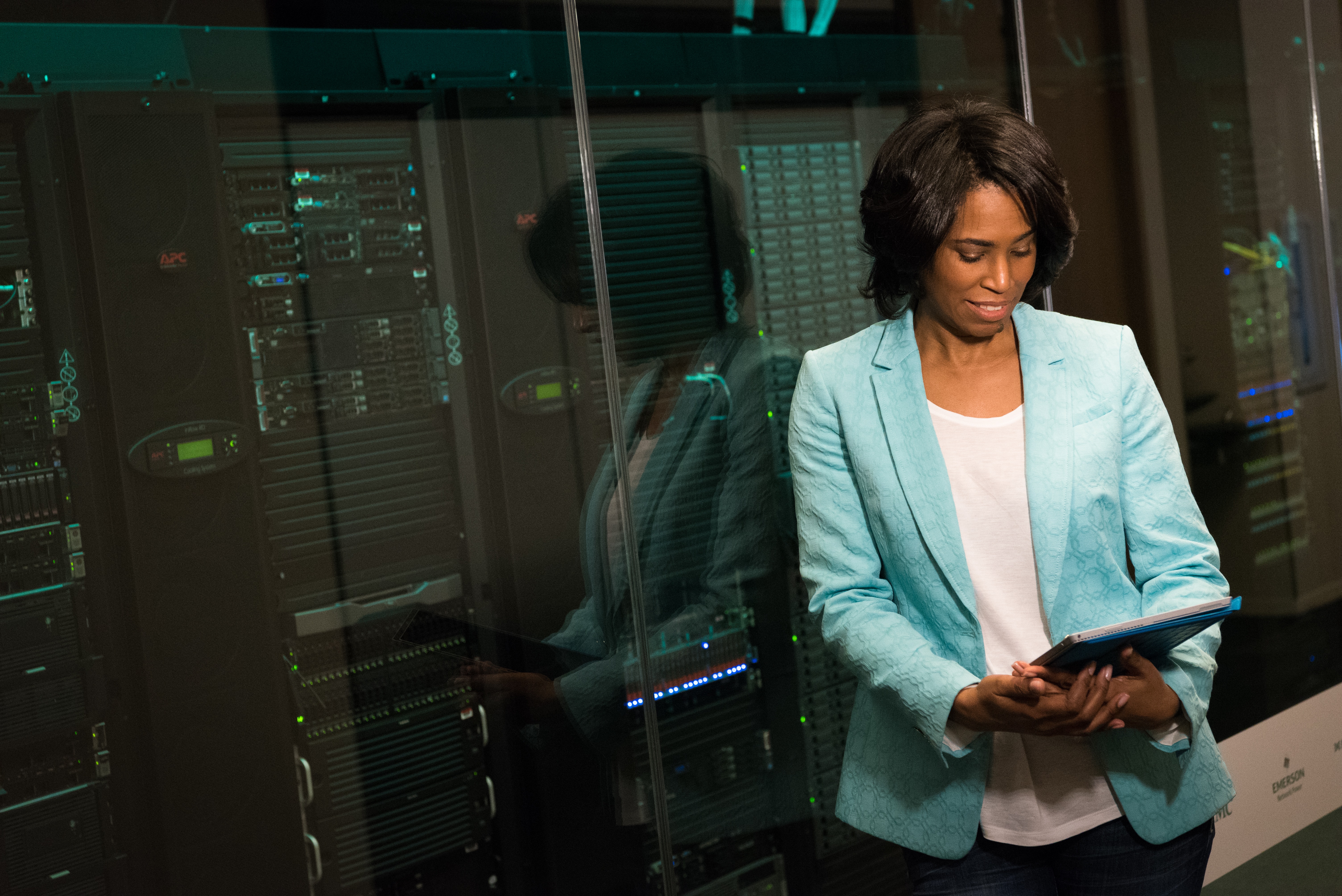 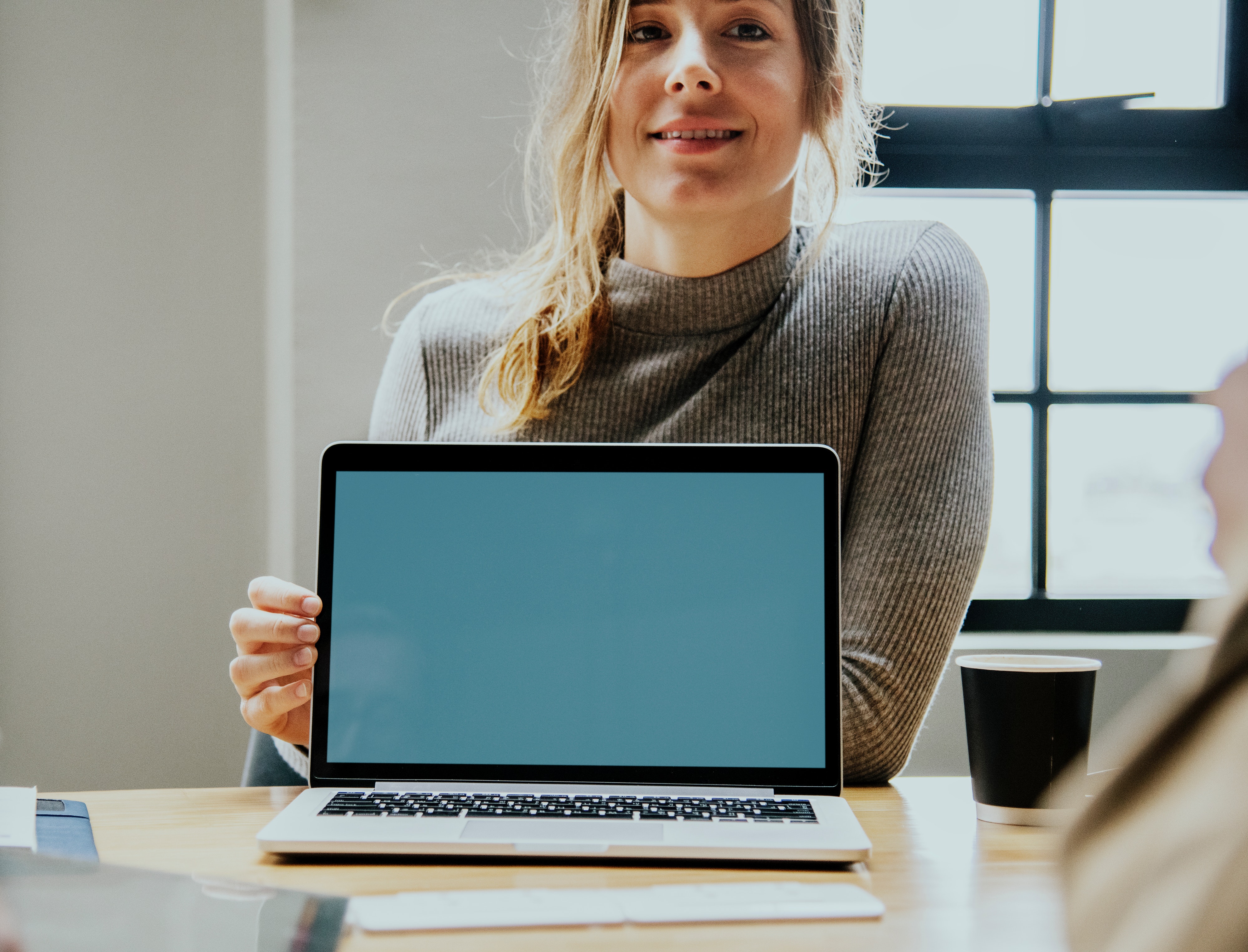 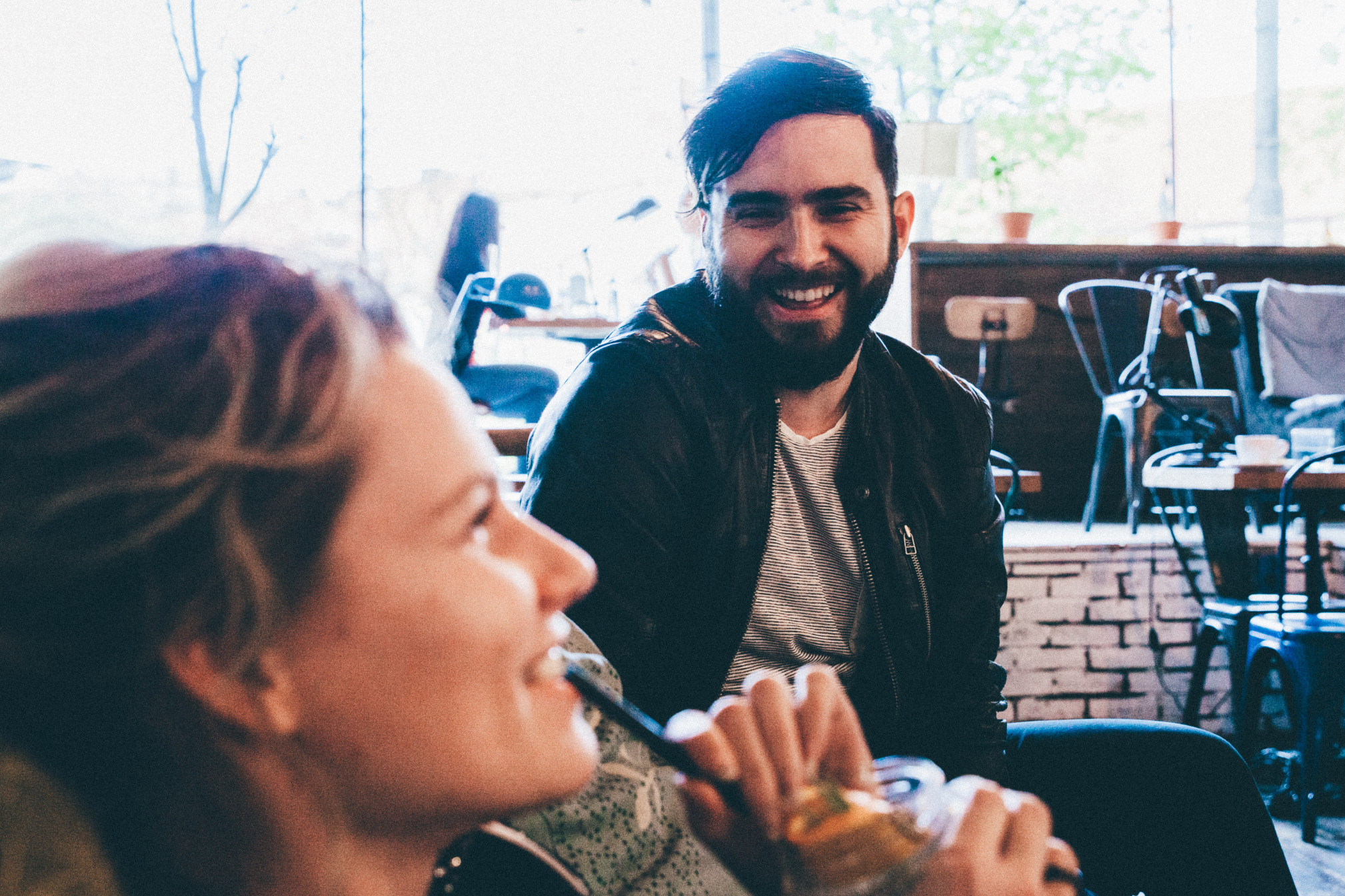 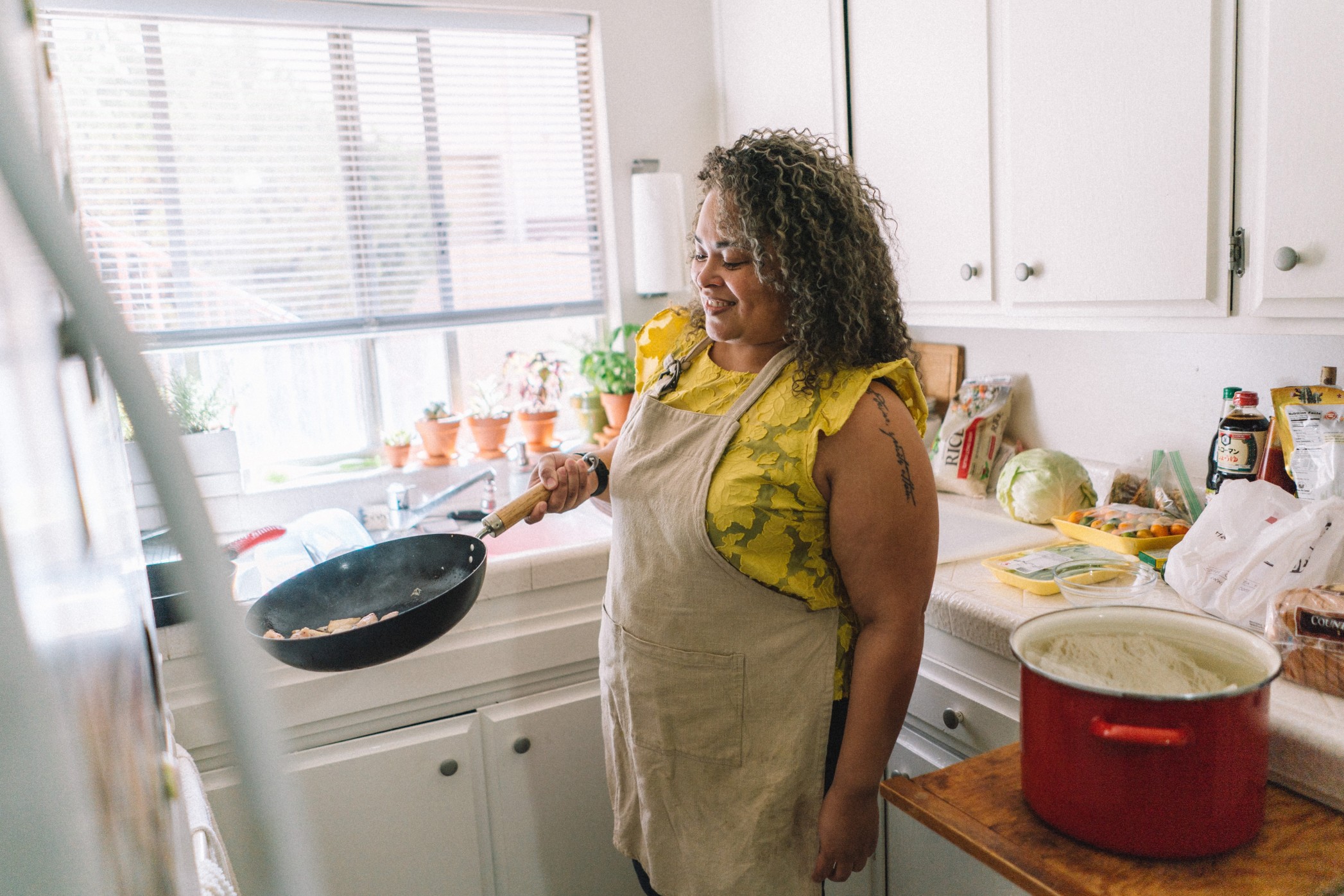 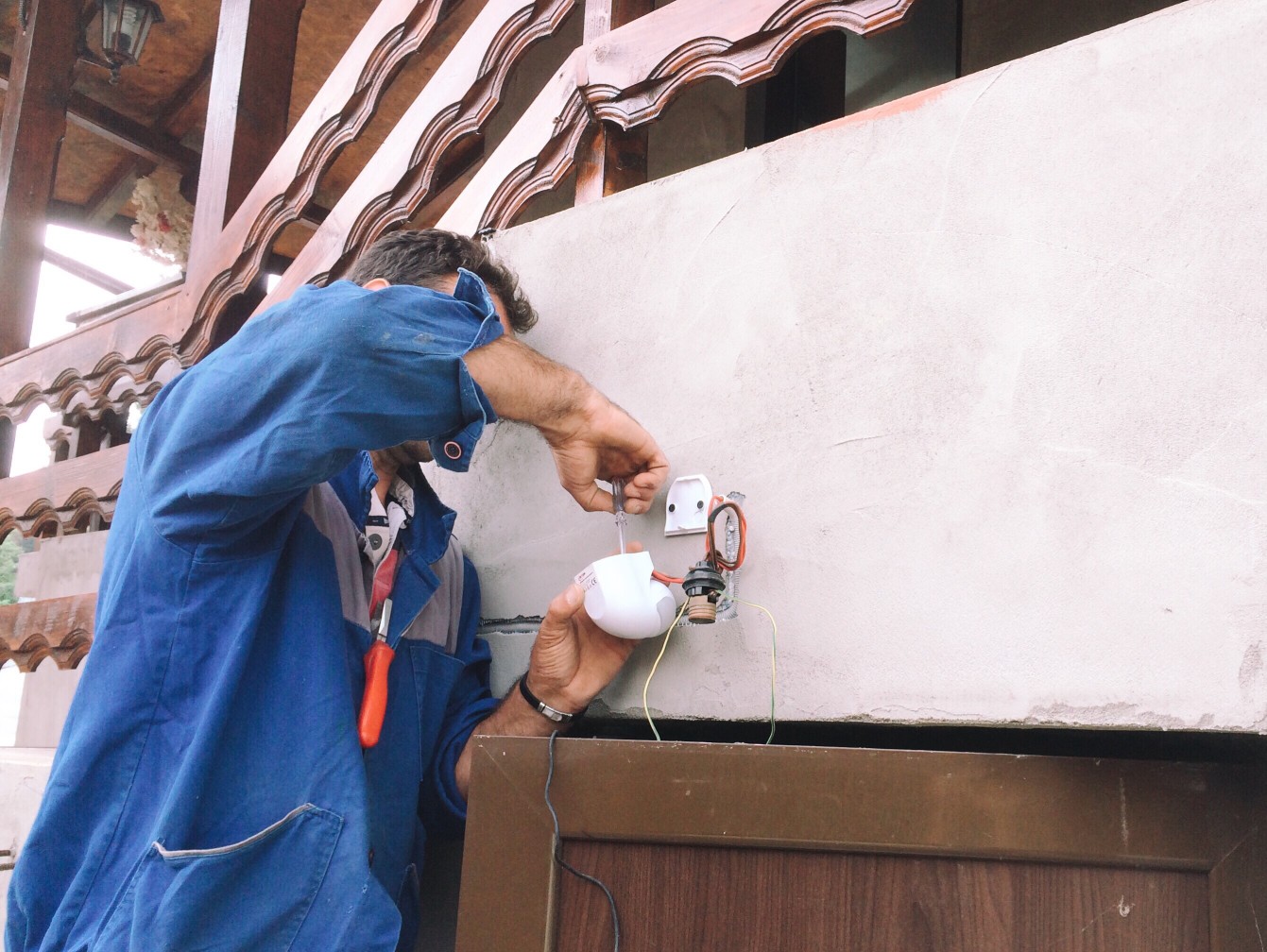 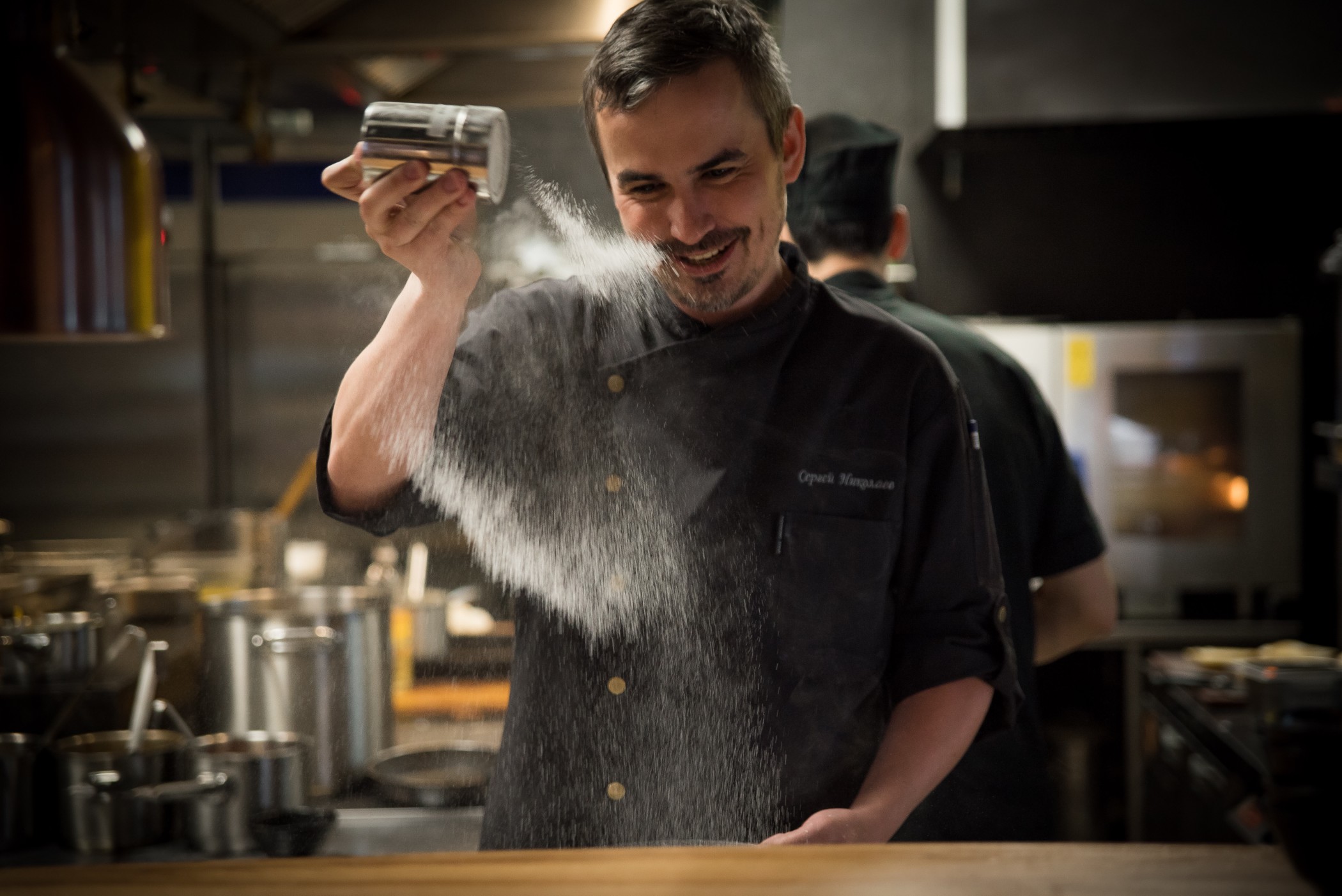 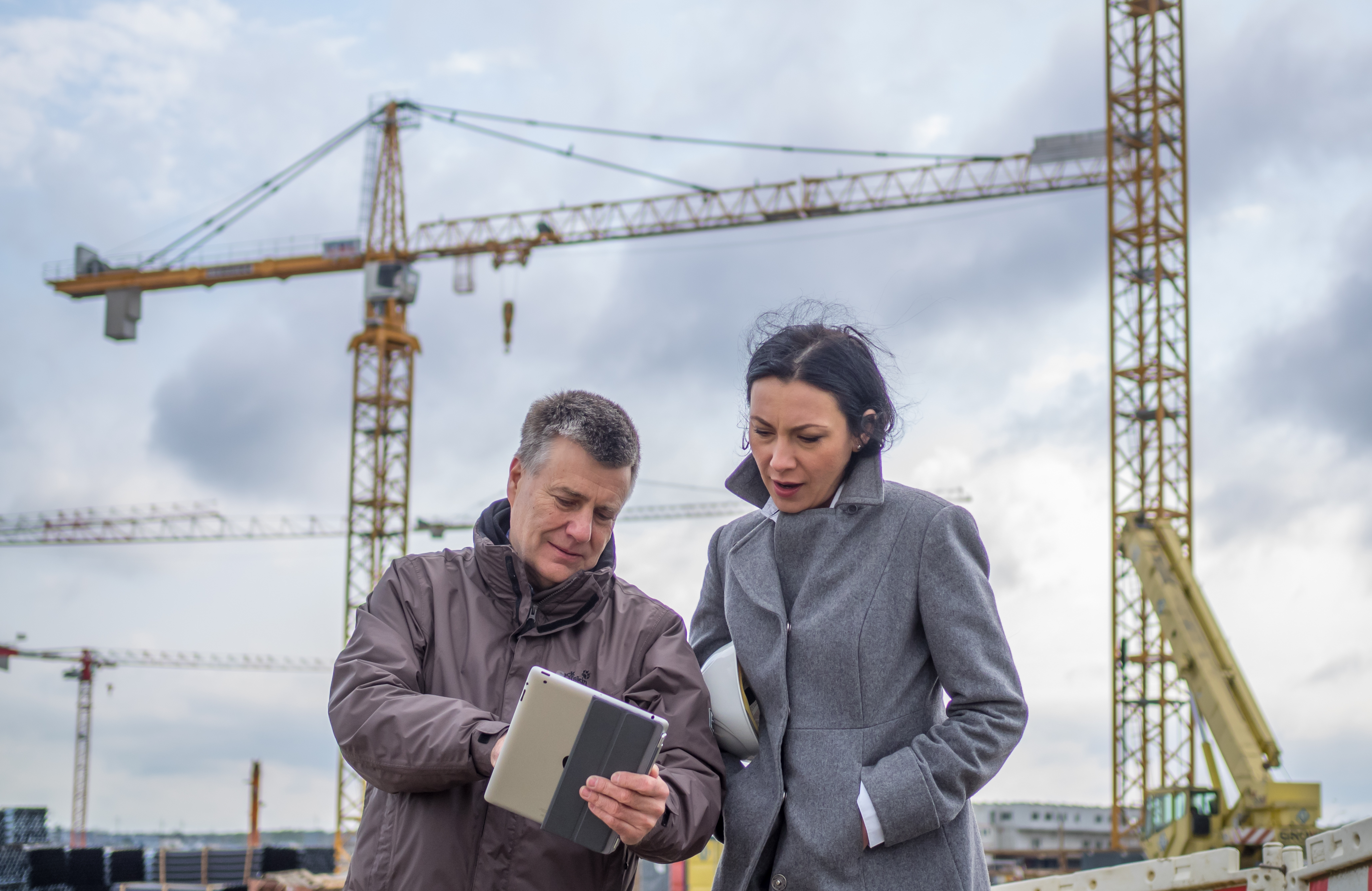 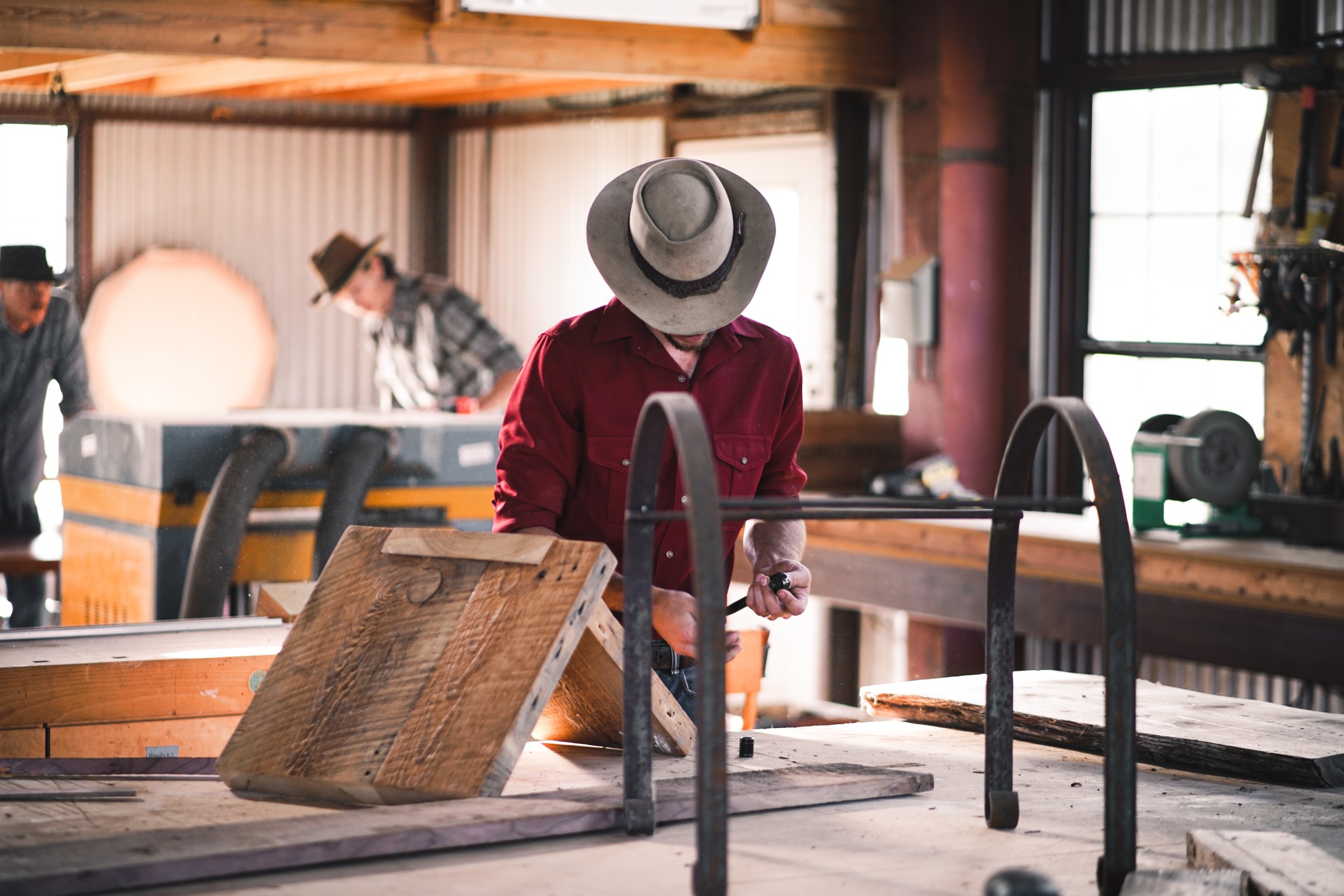 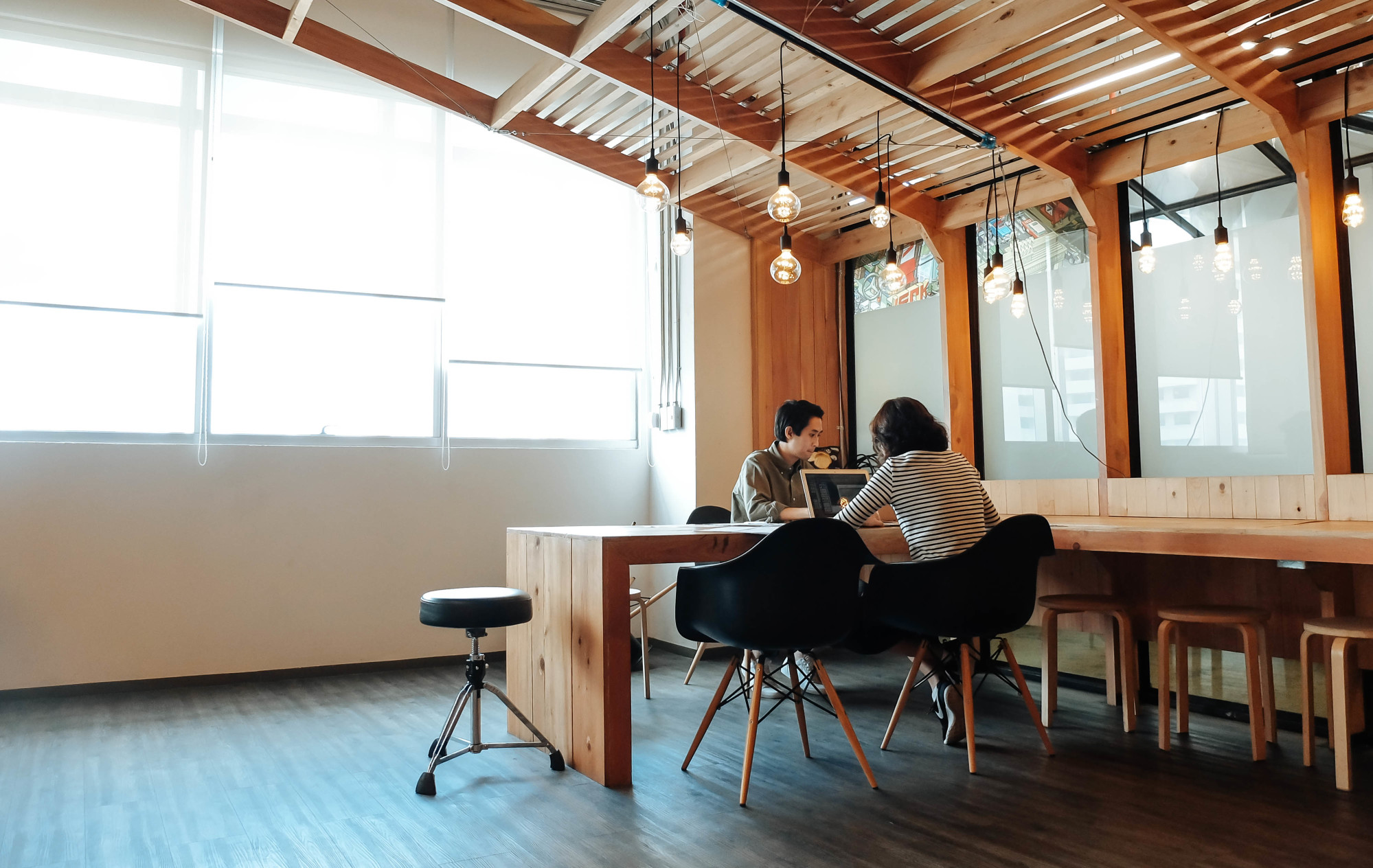 28